Ordinal NUMBERS

Ordinal numbers refer to a number indicating the position in a serie
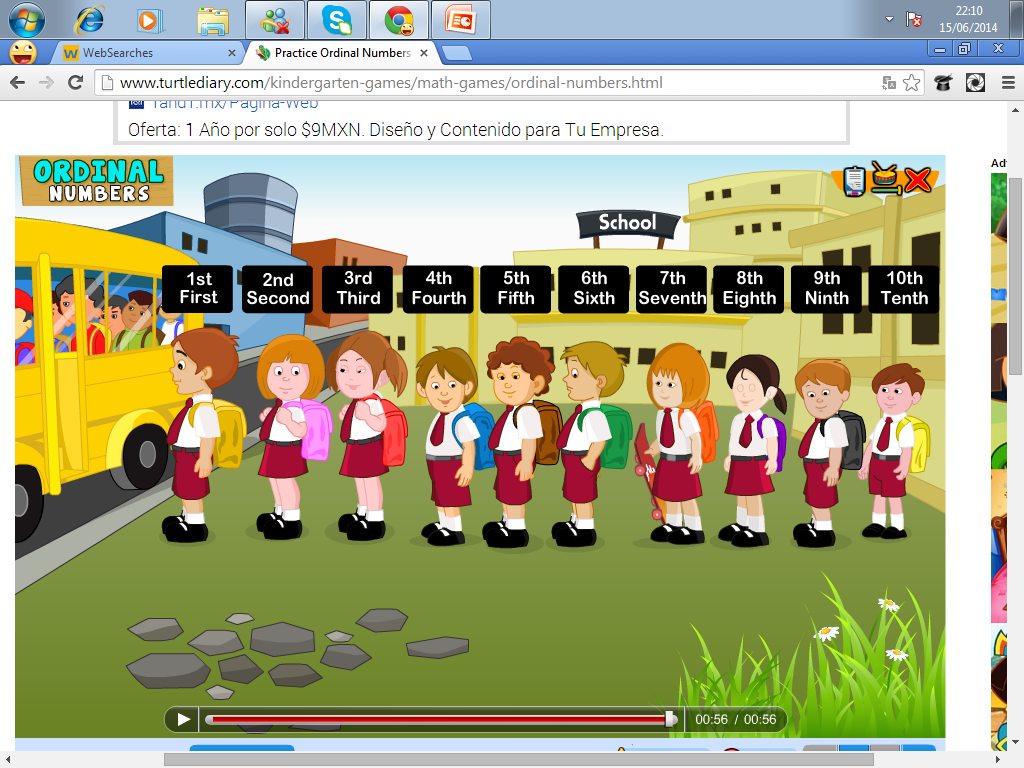 Click on the following link to watch explanation
https://www.youtube.com/watch?v=h_3AI-qNBlE
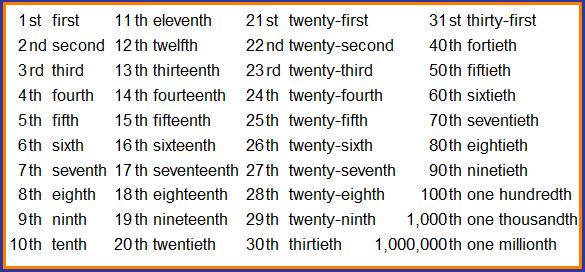 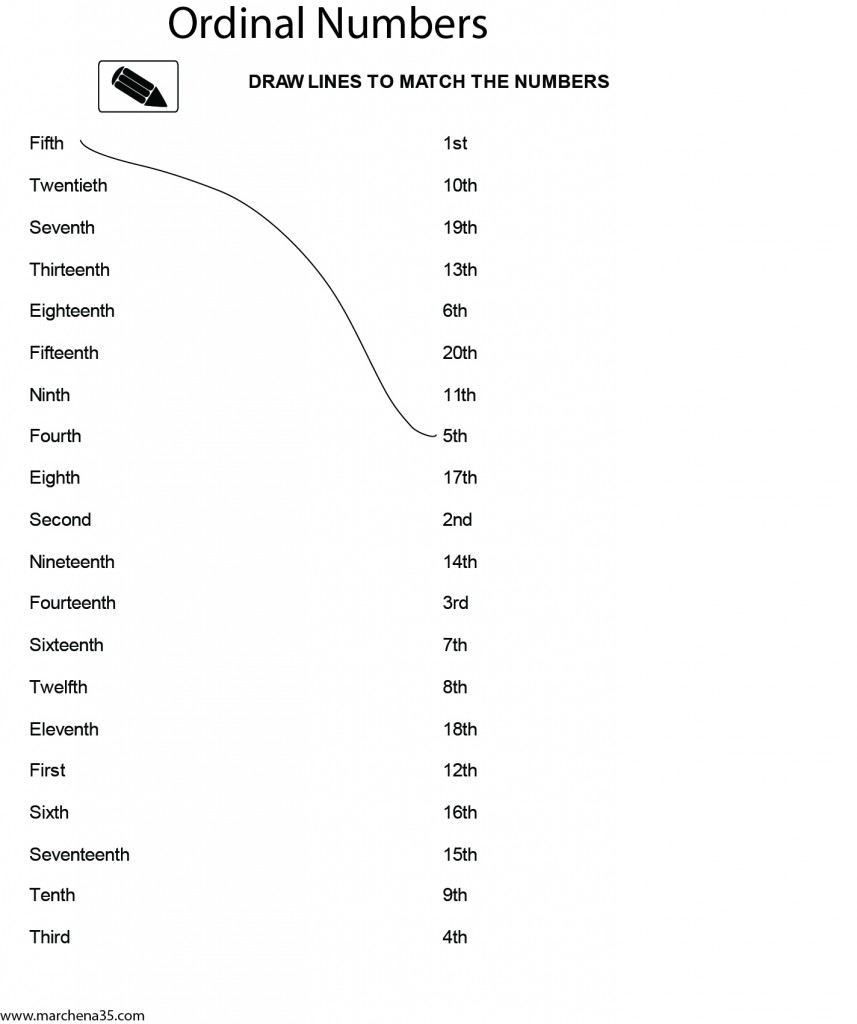 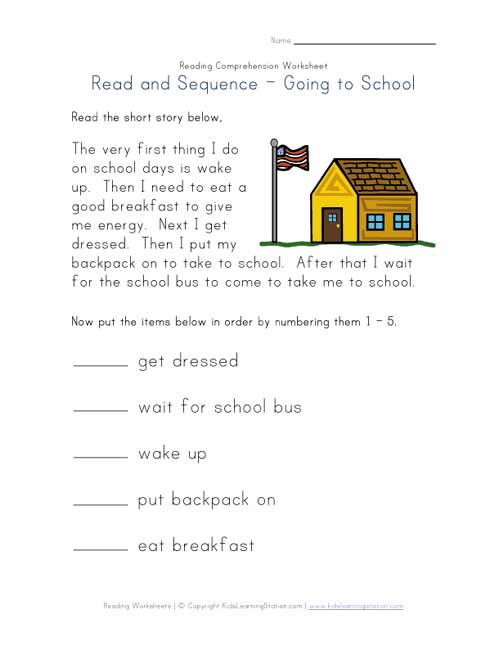 Now put the sentences below in order by numbering them, use ordinals
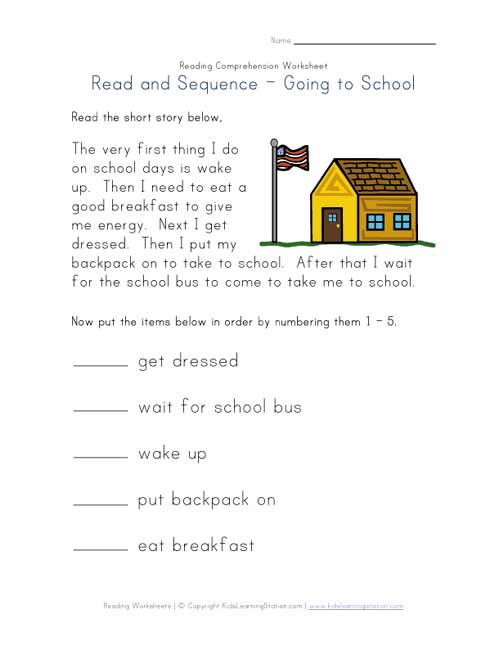